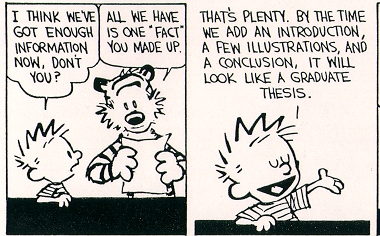 A Research Thesis
The introduction should lead up to the thesis.
Thesis should be a simple, declarative statement. 
The thesis should be the main idea of your paper.
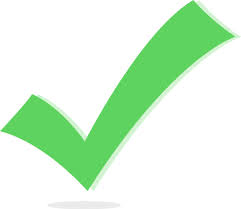 Reminders
POSSIBLE THESIS:
The band fun., categorized as pop, has been influenced by music from a drastically different genre: Kanye West’s rap.
ANOTHER POSSIBLE THESIS:
The sanitization of cinematic fight scenes has led to a desensitized American populace.
EXAMPLES
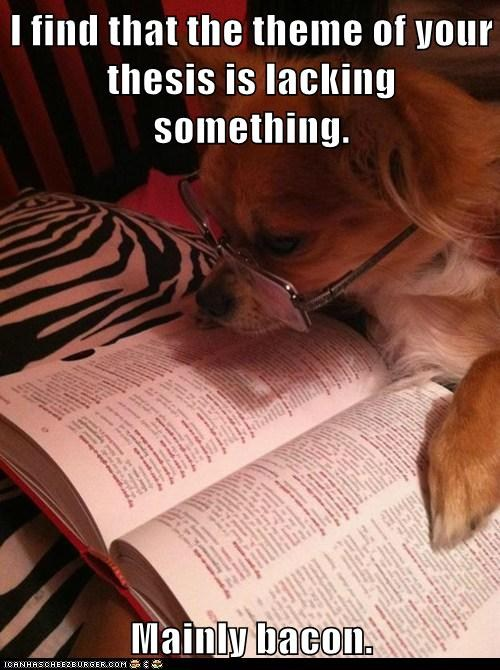 Both example thesis statements are claims that can be backed up with research.
Both provide an “angle” to evaluate with research.
Each presents something that could be unexpected. 
An outline could be logically constructed for these thesis statements.
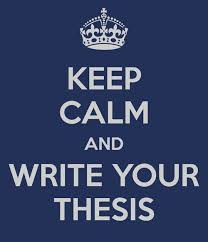